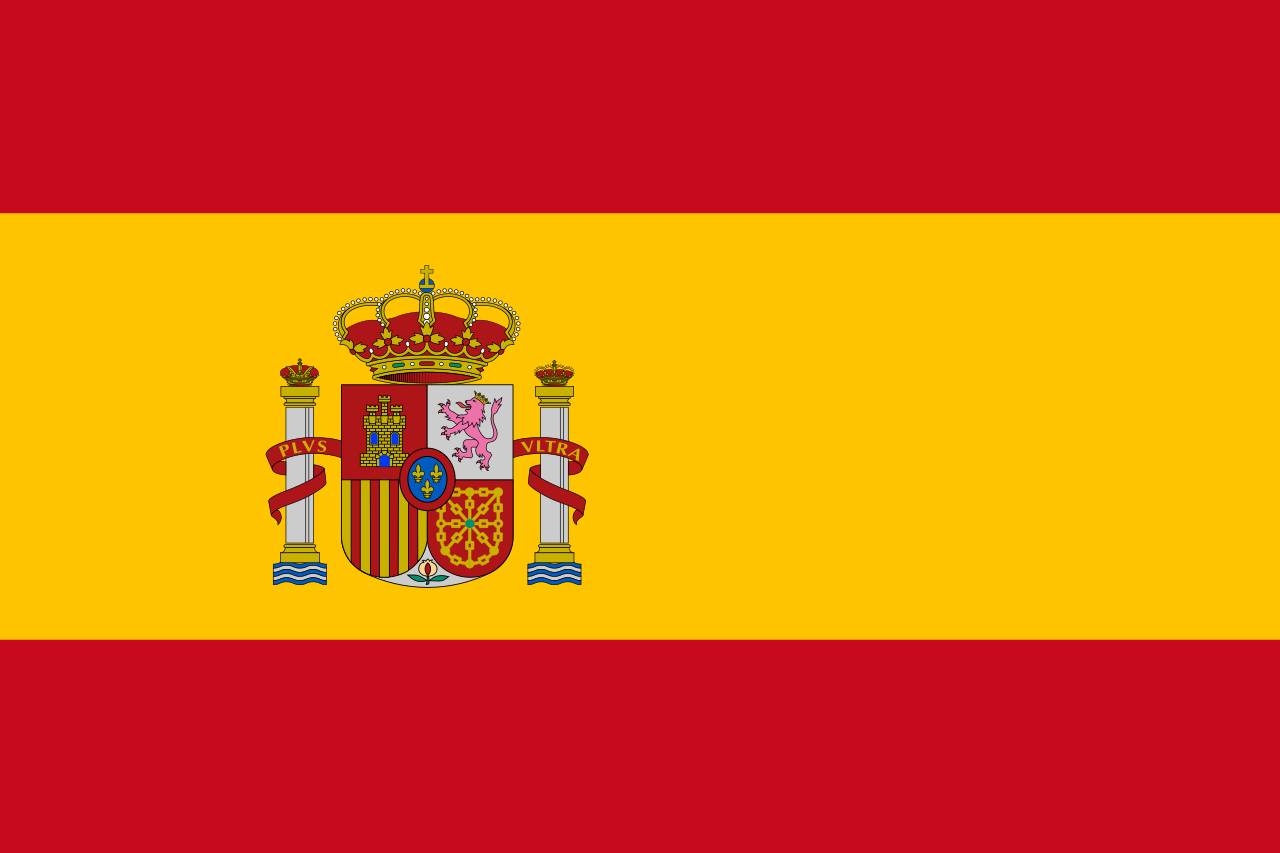 EWF
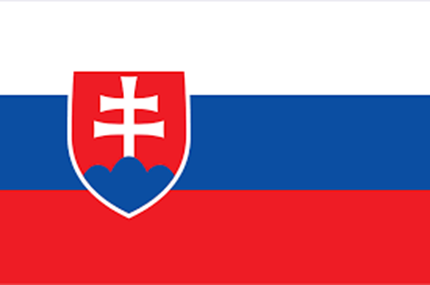 Education without Frontiers
Erasmus+ KA2
2019-2021
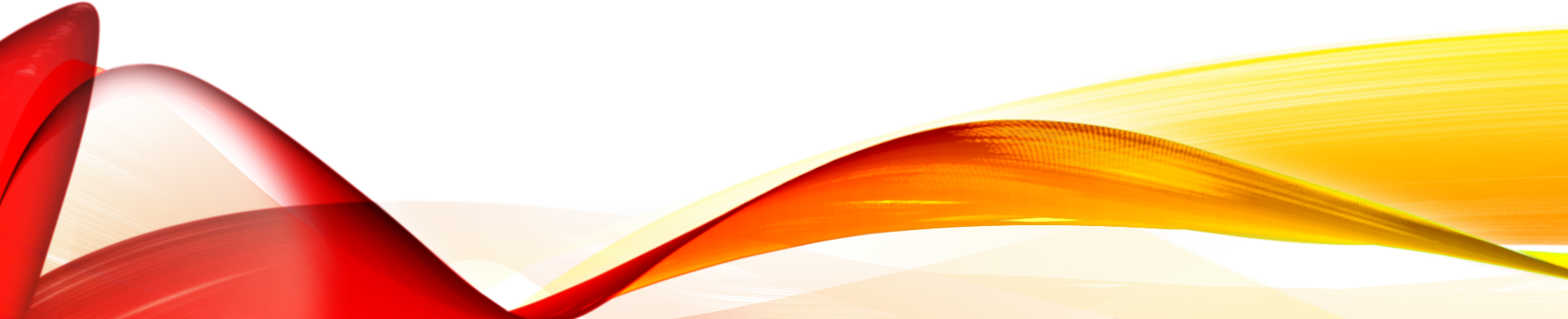 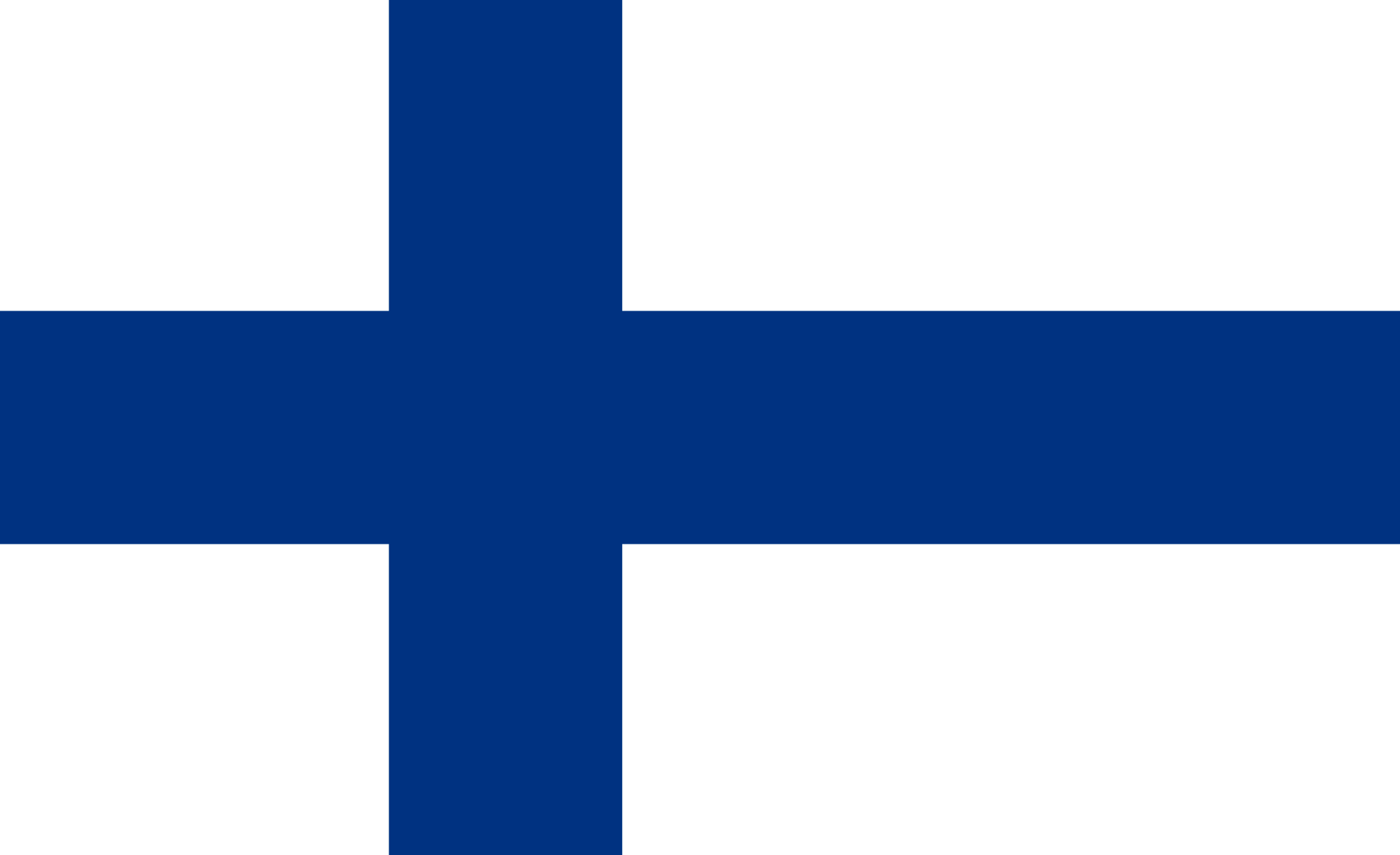 3 schools, 2 years, 36 mobilities
Gymnázium bilingválne (SK) coordinates, partners are IES Miguel Catalán(ES) and Schildtin lukio (FIN)

Project is based on long-term study mobilities (2 months) of the students and the cooperation and one-week mobilities of the involved teachers.
What do we want to achieve?
Improve the communication skills in foreign languages taught at schools - English, French and Spanish  + basics of Finnish and Slovak language
Improve social, personal and intercultural skills 
Increase digital competence (eTwinning, blogs, vlogs) and produce material to use in future mobilities
Strengthen the cooperation between the three schools involved
Share the best practices especially in (language) teaching
Improve the quality of exchange periods in our schools and making them a great experience for the whole school community
CONCRETE EXPECTED results
Portfolio of innovative teaching and learning methods used at schools – shared with other teachers in our school

Practical handbook of an exchange period in our schools: what should be taken into consideration, based on students’ and teachers’ experience